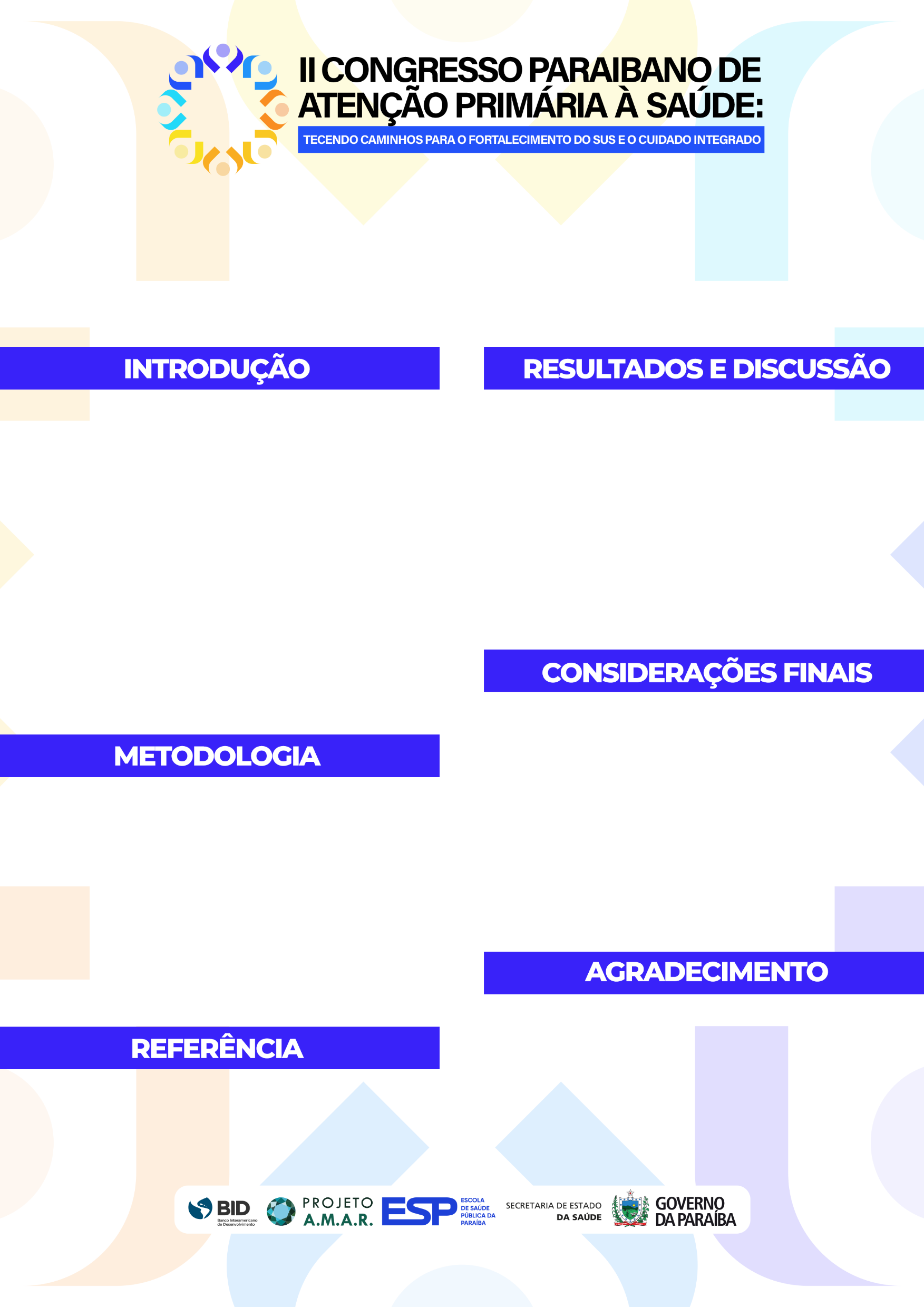 Título do trabalho
Nome e sobrenome do(a) autor(a)
Instituição
e-mail
Categoria